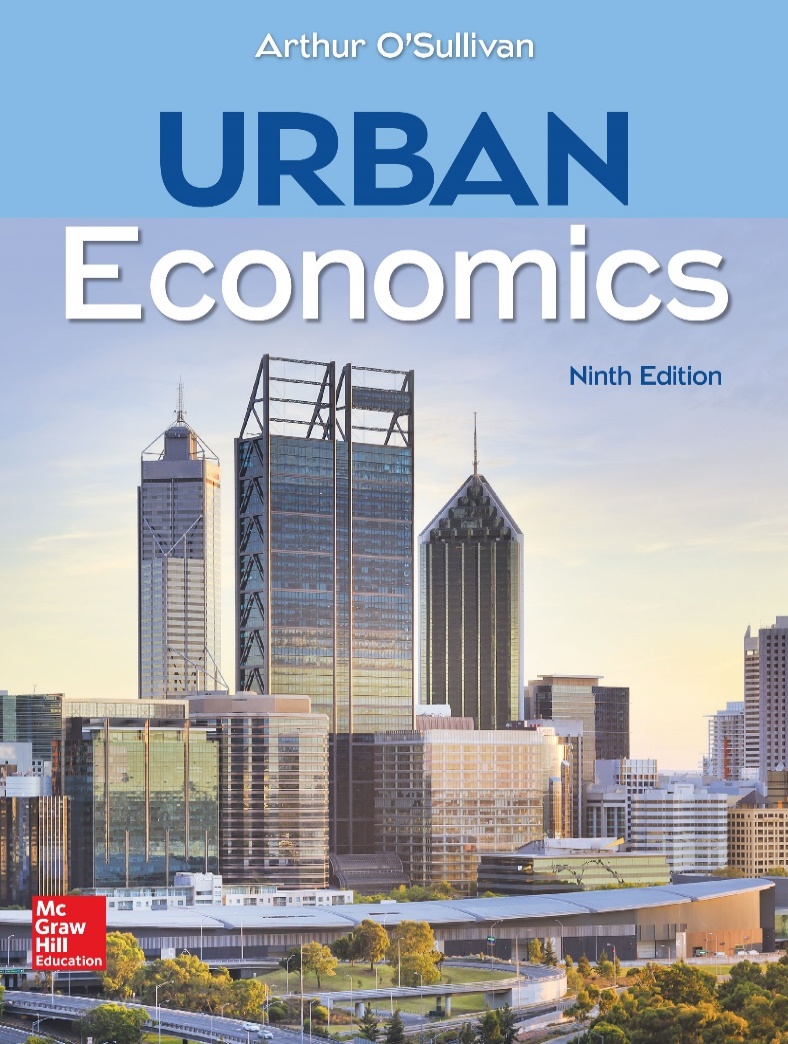 CHAPTER 21
Local Government Revenue
Introduction
This chapter explores local government revenue, with a focus on answering these questions:  
What are two of the largest revenue sources of local government? 
Who actually pays the property tax? 
What fraction of an intergovernmental grant is spent on the targeted local public good?
[Speaker Notes: Presenter Note: In this chapter we discuss two of the largest revenue sources of local government: the residential property tax and intergovernmental grants. We address two key questions.

1. Who actually pays the property tax? The person who pays the property tax in a legal sense may change his or her behavior to avoid paying the tax. This “active fleeing” triggers changes in markets that shift the tax to someone else. 
2. What fraction of an intergovernmental grant is spent on the targeted local public good? Local governments respond to intergovernmental grants by cutting taxes, so part of such grants is spent on private goods.]
Revenue Sources for Local Governments
[Speaker Notes: Alt-text: A pie chart shows revenue sources for local governments, as follows: intergovernmental grants: 33 percent, charges and utilities: 29 percent, property tax: 27 percent, sales tax: 6 percent, income tax: 2 percent, and other: 3 percent.

Presenter Note: The figure shows the distribution of local government revenue from various sources. Roughly one-third of revenue comes from grants from higher levels of government (states and the federal government). School districts are heavily dependent on intergovernmental grants. The property tax generates 27 percent of local revenue, compared to 6 percent from sales taxes and 2 percent from income taxes. Revenue from charges and utilities is responsible for 29 percent of local government revenue. Special districts are heavily dependent on charges and utility revenue.]
The Property Tax
The property tax is an annual tax on residential, commercial, and industrial properties. 
The total value of a particular property is the value of the structure plus the value of land. 
Key attributes of the property tax:
Visibility
Resource immobility
[Speaker Notes: Presenter Note: The property tax has a long history, dating back to ancient Egypt, Babylon, Persia, and China. As explained by Youngman (2016), the property tax has two key attributes in its favor. 

1. Visibility. The property tax is highly visible to taxpayers, in contrast to enormously complex income taxes and sales taxes that are applied to thousands of purchases every year. The annual property tax bill provides a clear signal about the cost of local public goods. Taxpayers can compare the tax cost to the benefits of local public goods (schools, fire protection, libraries, and roads), and vote accordingly. In other words, the visibility of the property tax allows citizens to make informed electoral choices. 
2. Resource immobility. Part of the property tax is levied on land, a resource that is perfectly immobile even in the long run. Land owners cannot “actively flee” the tax, so the land portion of the tax does not distort behavior and cause inefficiency. In contrast, a local sales tax or a local income tax causes consumers and workers to flee to nearby jurisdictions with lower taxes.]
Highest and Lowest Effective Property Tax Rates, 2015
[Speaker Notes: Alt-text: A table shows the highest and lowest effective property tax rates for the year 2015. Data from the table, presented in the format, city: tax rate percentage, reliance on property tax, home values, local spending, are as follows. Bridgeport, Connecticut: 3.88, High, nil, nil. Detroit, Michigan: 3.81, nil, low, nil. Aurora, Illinois: 3.72, high, nil, nil. Newark, New Jersey: 3.05, high, nil, nil. Milwaukee, Wisconsin: 2.68, high, low, nil. Boston, Massachusetts: 0.67, low, high, nil. Birmingham, Alabama: 0.66, low, nil, nil. Denver, Colorado: 0.66, low, high, nil. Cheyenne, Wyoming: 0.65, low, nil, nil. Honolulu, Hawaii: 0.30, low, high, low.	

Presenter Note: 
A recent report explores differences in property-tax rates across U.S. cities (Lincoln Institute of Land Policy, 2016). Table 21-1 shows tax rates for some of the cities with the highest and lowest effective tax rates on homestead property (owner-occupied dwellings). The effective tax rate equals the tax liability as a percentage of market value for the median-value home in the city. The table shows the reasons for a relatively high or relative low effective tax rate. The tax rate will be relatively high in cities that have (i) a high reliance on the residential property tax compared to other taxes, (ii) relatively low home values, and (iii) high spending by local governments. 

For example, Detroit has a relatively high effective tax rate because home values are relatively low. The high rate in Milwaukee results from a high reliance on the residential property tax and low home values. In contrast, the low effective tax rates in Boston and Denver result from a low reliance on the property tax and high home values.]
A Simple Model of the Residential Property Tax
The rental housing industry is perfectly competitive and in equilibrium. Each firm makes zero economic profit. 
Housing firms produce rental housing with two inputs.
Structures
Land
Using the model, illustrate the incidence of a residential property tax.
[Speaker Notes: Presenter Note: We can use a simple model to illustrate the incidence of a residential property tax. Consider a residential city where all land is used for rental housing in the form of mobile homes. 
The rental housing industry is perfectly competitive, and, in equilibrium, each firm makes zero economic profit. Housing firms produce rental housing with two inputs.

1. Structures. A mobile home is a form of physical capital that housing firms rent from capital owners who live elsewhere. A mobile home can be moved costlessly from one city to another. 
2. Land. Housing firms rent the land under the mobile homes from absentee landowners. The lot size is fixed. 

The housing firm rents housing (mobile home and land) to consumers. The initial (pretax) housing rent is $5,000 per year, equal to $4,000 for structure rent and $1,000 for land rent. We assume that the property tax is paid in a legal sense by housing firms. To simplify matters, suppose the property tax is $800 per mobile home and $200 per standard lot. In other words, the property tax is a unit tax rather than a tax based on value. We are interested in the effect of the property tax on housing firms, housing consumers, landowners, and capital owners.]
The Land Portion of the Property Tax
Using the graph, discuss the:
market effects of the land portion of the property tax. 
demand curve that shows housing firms’ willingness to pay for land.
[Speaker Notes: Alt-text: A line graph plots supply of land, initial demand, and demand after $200 tax. The horizontal axis shows mobile home lots, listing 600. The vertical axis shows cost in dollars, listing 800 and 1,000. The line for supply is vertical, x equals 600, rising through point t (600, 800) and point i (600, 1,000). The line for initial demand falls from high cost and moderate number of mobile home lots, through point i (600, 1,000). The line for demand after $200 tax shifts downward, falling through point t (600, 800).

Presenter Note: 
The figure shows the market effects of the land portion of the property tax. The supply of land is perfectly inelastic, with a fixed supply of 600 lots. The demand for land comes from housing firms, who use it as an input to rental housing. The demand curve intersects the supply curve at point i, generating an initial land rent of $1,000 per lot. 

The demand curve shows housing firms’ willingness to pay for land. If a housing firm pays a tax of $200 per lot, the firm is willing to pay $200 less to the landowner. In the figure, the $200 land tax shifts the demand curve downward by $200. As shown by point t, the new equilibrium rent is $800. The tax decreases land rent paid to landowners by the full amount of the tax because the supply of land is perfectly inelastic. For any land rent above $800, the net price of land to housing firms (rent plus the tax) would exceed $1,000, and the quantity demanded would be less than the fixed supply of 600 lots. Excess supply would cause rent to decrease until it reaches $800.]
Structure Portion: Partial Equilibrium Effects of Structure Tax
Discuss the structure portion of the property tax with partial-equilibrium analysis. 
Discuss the effect of the tax on one market (structures) in the taxing city.
[Speaker Notes: Alt-text: A line graph plots demand, initial supply, and supply with tax. The horizontal axis shows quantity, listing 400 and 600. The vertical axis shows cost in dollars, listing 4,000 and 4,800. The line for demand falls through point b (400, 4,800) and point a (600, 4,000). The line for initial supply is horizontal, y equals 4,000, passing through point a (600, 4,000). The line for supply with tax, y equals 4,800, is shifted upward due to tax, passing through point b (400, 4,800). 

Presenter Note: In the figure, point a shows the initial equilibrium in the structure market. The initial supply curve for mobile homes is horizontal at $4,000 per structure. A housing firm rents mobile homes from capital owners, and the annual payment for the structure—the return to capital—is the firm’s only production cost. As usual, the supply curve is a marginal-cost curve and shows the housing firm’s cost per mobile home. The supply curve is horizontal because the supply of capital (mobile homes) to a single city is perfectly elastic. The initial supply curve intersects the demand curve at point a, with a quantity of 600 structures and a structure rent of $4,000. 

A structure tax of $800 increases the marginal cost of housing to $4,800. A housing firm pays $4,000 to a capital owner and $800 to the government, so the supply curve is horizontal at $4,800. The new equilibrium is shown by point b, with a price of $4,800 and a quantity of 400 dwellings. In other words, the entire structure tax is passed forward onto consumers, who pay $800 more for housing. Because we assume that the housing industry is perfectly competitive, firms don’t pay any of the property tax. They shift the land portion backward onto landowners and shift the structure portion forward to consumers. They get the money to pay the $1,000 tax by paying $200 less for land and charging $800 more to consumers. This is not unique to the housing market but is the normal consequence of a tax on a competitive industry. A tax is shifted backward onto input suppliers and forward onto consumers, leaving producers with zero economic profit, just as they had before the tax.]
Structure Portion: General Equilibrium in a Two-City Region
Discuss a general-equilibrium approach that explores the implications of a property tax in one city on economic activity in other cities.
[Speaker Notes: Alt-text: Two line graphs plot the return in a taxing city and in an other city. In both graphs, the horizontal axis shows capital (mobile homes), listing 600, and the vertical axis shows cost in dollars, listing 4,000. In the first graph, the line for return falls from low capital and high cost, through point a (600, 4,000). In the second graph, the line for return falls from low capital and high cost, through point b (600, 4,000).

Presenter Note: In the figure, the equilibrium in the housing markets in a two-city regional economy is shown by point a and point b. The negatively sloped curves show housing rent (the return to structural capital) in the two cities. As the quantity of housing increases, the housing rent and thus the rate of return to the owners of structural capital decreases. 

For a Nash equilibrium in the capital market, the two cities have the same rate of return. If the returns were different, a capital supplier would move a mobile home to the city with a higher rent (rate of return). In the figure, the initial equilibrium is shown by point a and point b: the common rate of return to structural capital is $4,000, and the fixed amount of capital (1,200 mobile homes) is divided equally between the two cities.]
Structure Portion: General Equilibrium Effects of the Structure Tax
Discuss the effects of a $800 tax on structural capital.
[Speaker Notes: Alt-text: Two line graphs plot the general equilibrium effects of the structure tax in a taxing city and an other city. The first graph is for the taxing city. In the first graph, the horizontal axis shows capital (mobile homes), listing 500 and 600, and the vertical axis shows cost in dollars, listing 3,200, 3,600, and 4,000. The line for initial return falls from low capital and high cost through point a (600, 4,000). The line for return with $800 tax is shifted downward, passing through point d (500, 3,600) and point c (600, 3,200). The second graph is for an other city. In the second graph, the horizontal axis shows capital (mobile homes), listing 600 and 700, and the vertical axis shows cost in dollars, 3,600 and 4,000. The line for return falls through point b (600, 4,000) and point e (700, 3,600).

Presenter Note: The figure shows the effects of a $800 tax on structural capital. The tax shifts the return curve in the taxing city downward, so that at the initial quantity (600 units), the rate of return is only $3,200 (point c). The tax generates a gap between the rates of return in the two cities and thus gives capital suppliers an incentive to shift their capital from the taxing city to the other city. As capital leaves the taxing city, the market moves upward along the return curve to higher rates of return. As capital enters the other city, the market moves downward along the return curve to lower rates of return. The combination of these changes narrows and ultimately eliminates the tax-generated gap in the returns to capital between the two cities. As shown by point d and point e, equilibrium is restored with a common rate of return of $3,600, and a 100-unit shift of structural capital from the taxing city to the other city.]
Structure Portion: A General-Equilibrium Approach—Effects on Consumers
Mobile consumers: Nash equilibrium requires equal housing rent in two cities.
Housing rent = Return to capital + structure tax + land rent.
taxing city: $5000 = $3600 + $800 + 600
other city: $5000 = $3600 + 0 + $1400
Land rent adjusts to equalize housing rent.
Decrease land rent in the taxing city and increase land rent in the other city.
Structure Portion: A General-Equilibrium Approach—Summary of the Tax Structure
We can summarize the incidence of the structure portion of the property tax:
Capital owners bear the tax. The return to capital falls by $400 in both cities.
Landowners experience zero-sum changes in land rent.
Consumers do not bear any part of the tax.
Housing firms make zero economic profit.
[Speaker Notes: Presenter Note: We can summarize our discussion of the incidence of the structure portion of the property tax. Recall that we are assuming for now that the supply of capital (structures) in the region is fixed. 

1. Capital owners bear the tax. The return to capital falls by $400 per structure in both cities. 
2. Landowners in the region experience zero-sum changes in rent, with landowners in the untaxed city gaining at the expense of landowners in the taxed city. 
3. Consumers pay the same price for housing, so they do not bear any part of the tax. 
4. Housing firms make zero economic profit. In the taxed city, they get the money to pay the $800 tax by paying $400 less to capital owners and $400 less to landowners. In the untaxed city, they pay $400 less to capital owners but pay $400 more to landowners.]
Structure Portion: A General-Equilibrium Approach—Changing the Assumptions
The simple general-equilibrium model uses a number of assumptions to make the results transparent and clear-cut. If we modify some of these assumptions, things are not so tidy. 
Variable supply of capital
 some fleeing mobile homes are withdrawn from the market, return on capital won’t drop as much
housing rent > $5000, so consumers bear part of the tax.
More than two cities
tax spread over more capital, so smaller decrease in return per unit
example: 10-city region,  decrease in the return to capital one-fifth as large.
[Speaker Notes: Presenter Note: The simple general-equilibrium model uses a number of assumptions to make the results transparent and clear-cut. If we modify some of these assumptions, things are not so tidy. 

1. Variable supply of capital (structures). If some of the structures that flee the tax are withdrawn from the market rather than simply moving to the other city, the initial excess supply of structures in the other city won’t be as large, so the return on capital won’t drop as far. The equilibrium housing rent will exceed $5,000, meaning that part of the structure tax will be shifted to consumers, leaving a smaller burden on capital owners. 
2. More than two cities in the region. If there were 10 cities in the region, the effects of the structure tax would be spread over five times as much capital. As a result, the decrease in the return to capital would be one-fifth as large: The return to capital would drop by $80 instead of $400. To equalize housing rent between the cities, the price of land would increase by $80 in the untaxed cities and decrease by $720 in the taxing city. Notice that the changes in land rent in the region sum to zero: Nine cities experience an $80 rise and one experiences a $720 decline.]
Rental Property Owners and Homeowners
Roles in the simple model—consumers, housing firms, landowners, capital owners:
rental market—consumers and housing firms
homeowner market—consumers as property owners.
Two types of property owners:
Insiders (property owners in the taxing city)
Outsiders (property owners outside the taxing city).
Discuss the characteristics of insiders and outsiders.
[Speaker Notes: Presenter Note: To explain the effects of the property tax on different sorts of people, we have used a number of modeling artifices that may seem to limit the applicability of the results. In fact, we can apply the lessons from the artificial model to real markets. 

We can distinguish between insiders (property owners in the taxing city) and outsiders (property owners outside the taxing city). 

1. Insiders. Property owners in the taxing city lose as both owners of land and owners of capital. They lose as landowners because (i) the land portion of the tax decreases land rent and (ii) part of the structure portion is shifted onto land. In addition, like other capital owners in the region, they lose because the return to capital decreases. In general, the property tax decreases the market value of property. This is sensible because the property now carries a tax liability, so potential buyers are willing to pay less for the property. 
2. Outsiders. Although property owners in other cities don’t pay the tax in a legal sense, they are affected by the tax. Outsiders gain as landowners because land rent in their city rises to equalize housing rents. Like other capital owners, they lose as the regionwide return on capital decreases. So the net effect on their income and the market value of their properties is ambiguous.]
Practical Guide for Policymakers
The decision on who actually pays the property tax depends on the policymaker’s perspective. 
We can distinguish between a city perspective and a national perspective:
mayor perspective for local structure tax
president perspective for national structure tax.
Discuss the features of a city perspective and a national perspective.
[Speaker Notes: Presenter Note: We can distinguish between a city perspective and a national perspective. 

1. Mayor. Consider a mayor who wants to predict the effect of a structure tax on citizens in the city, one of 50 cities in a regional economy. Given the large number of cities, the regionwide return to capital will decrease by a relatively small amount (1/50 of the tax), leaving a large fraction to be borne by land (49/50) in the taxing city. So the mayor can assume that most of the tax will be borne by local landowners. 
2. President. Consider next a president who wants to predict the effect of a uniform property tax across cities in the nation. With the same tax rate in all cities, structures have nowhere to flee from one city’s property tax. If the national supply of capital is fixed, the entire tax will be borne by the owners of capital. In this case, capital owners cannot shift the tax to anyone else because they do not respond to the tax: They don’t move their capital between cities, and they don’t decrease the total amount of capital in the nation. Of course, if the supply of capital is variable rather than fixed, capital owners can shift the tax to households in the form of higher housing rent throughout the nation.]
The Tiebout Model and the Property Tax:Fiscal Deficits and Surpluses
Discuss how the Tiebout sorting process has important implications for the incidence of the property tax. 
Discuss how the differences in house values cause offsetting differences in tax rates.
[Speaker Notes: Alt-text: A bar graph plots fiscal deficits and surpluses in mixed and homogenous municipalities. The horizontal axis shows house value in $1,000. The vertical axis shows tax rate, listing 1.5, 2, and 3. Each type of municipality has two rectangles of different dimensions. The house value corresponds to the width of the rectangle, the tax rate corresponds to the height, and the tax value corresponds to the area. In mixed municipalities, the house value of the first rectangle is 100, the tax rate is 2, and the tax is $2,000. The house value of the second rectangle is 200, the tax rate is 2, and the tax is $4,000. In homogenous municipalities, the house value of the first rectangle is 100, the tax rate is 3, and the tax is $3,000. The house value of the second rectangle is 200, the tax rate is 1.5, and the tax is $3,000.

Presenter Note: In the figure, the house value is on the horizontal axis and the tax rate is on the vertical axis. The rectangles show the tax liabilities of the two types of houses: light gray for $100,000 houses and dark gray for $200,000 houses. As shown by the left pair of rectangles, if there is a single mixed municipality, a tax rate of 2 percent generates an average of $3,000 per household, with $2,000 from light gray (0.02 times $100,000) and $4,000 from dark gray (0.02 times $200,000). In this case, a dark-gray household pays more than its share of the cost of local public services. 

The owners of the more expensive houses have an incentive to exclude the owners of less expensive houses. Suppose dark-gray owners establish an exclusive municipality with a minimum house value of $200,000. In the far right of the figure, the new municipality has a tax rate of only 1.5 percent, which is just high enough to cover the cost of providing local public goods ($200,000 times 0.015 = $3,000). In contrast, the light-gray owners are now forced to pay the full cost of local public goods, and the tax rate increases to 3 percent to cover the cost of providing local public goods ($100,000 times 0.03 = $3,000). The general lesson is that differences in house values generate an incentive for citizens in expensive (high tax) houses to exclude citizens in inexpensive (low tax) houses. In the two-municipality outcome, each household pays its share of the cost of local public goods. Differences in house values cause offsetting differences in tax rates to ensure that each household pays the same amount in property taxes.]
The Tiebout Model and the Property Tax
Because households sort themselves into homogeneous communities, the property tax is a user fee, not a conventional tax. 
Sorting makes property tax a benefit tax.
Property tax is determined by consumption of local public good, not property value.
No tax shifting occurs because each household gets what it pays for.
How realistic is the Tiebout model and the user-fee view of the property tax?
[Speaker Notes: Presenter Note: A household’s property tax liability is determined by its consumption of the local public good, not by its property value. In the Tiebout world, households get what they pay for, and the question of who pays the property tax is simple: 

How realistic is the Tiebout model and the user-fee view of the property tax? Given the large number of municipalities in the typical metropolitan area, households can choose from a wide variety of municipalities and local governments. However, sorting with respect to the demand for local public goods and property value is imperfect, even in suburban areas. The Tiebout model is clearly inapplicable to central cities, where a single municipality serves a large and diverse population. In large central cities, the property tax is not a user fee, but a conventional tax.]
Property Tax Limitations
In the real-world implementation of property taxes, tax liabilities are based on assessed values rather than market values. 
Tax authorities use various methods to determine a property’s value for tax purposes (assessed value).
Assessed values are typically less than market values.
Using an example, discuss how to determine a property’s value for tax purposes.
[Speaker Notes: Presenter Note: Example: If a property has a market value of $300,000 and an assessed value of $200,000, a tax rate of 15 mills (1.5 percent) generates a tax liability of $3,000 (equal to $200,000 times 0.015) and an effective tax rate of 10 mills (1.0 percent = $3,000/$300,000).]
Property Tax Limitations
Limits on property taxes started in 1852 in Delaware, and are currently in force in 46 states (Paquin, 2015). 
The three types of property tax limits are: 
Rate limit: The tax rate is fixed or subject to a  maximum rate of increase (in 2013, 38 states had rate limits).
Assessment limit: The annual percentage increase is fixed or limited by a formula (in 2013, 11 states had broad limits and 8 had narrow limits)
Levy limit: The growth rate of total property-tax revenue is limited (in 2013, 36 states had levy limits)
[Speaker Notes: Presenter Note: There are three types of property tax limits. 

1. Rate limit. A property tax rate is either fixed or subject to a maximum rate of increase. For example, Georgia limits the tax rate for school districts to 20 mills (2.0 percent). In 2013, 38 states enforced rate limits. 
2. Assessment limit. The annual percentage increase in assessed value is either fixed or limited by an index or formula. For example, California limits the maximum annual increase in assessed value to 2 percent. In 2013, 11 states enforced broad assessment limits. Eight other states implemented narrowly defined limits that applied to select local governments or geographical areas, or were limited in other ways. 
3. Levy limit. The growth rate of the total property-tax revenue is limited. For example, Indiana restricts the annual growth rate for nonschool local property tax revenue to either 6 percent or the statewide average annual growth rate in nonfarm personal income, whichever is lower. In 2013, 36 states enforced levy limits.]
The Tax Revolt of the 1930s
The first property tax revolt came during the Great Depression, a result of a mismatch between property tax liabilities and citizens’ willingness to pay for local public services. 
From 1929 to 1933, the share of income absorbed by property taxes doubled.
The increase in delinquencies threatened the municipal bond market.
The business community supported pay-your-tax campaigns.
The clear message was that local government should scale back its operations.
Discuss how tax limits contributed to a declining tax/income ratio between 1932 and 1940.
[Speaker Notes: Presenter Note: The tax revolt of the 1930s resulted in the passage of tax limits that reduced the tax burden. Between 1929 and 1939, a total of 11 states passed tax limits, with nine states passing rate limits and two states passing levy limits. Between 1932 and 1940, the share of income absorbed by property taxes decreased from 11.3 percent to 5.8 percent. The decrease in the tax share resulted from a combination of income growth and tax limits. By 1940, personal income had almost reached the level observed in 1930, while the share of income absorbed by the property tax was 5.8 percent, compared to 6.3 percent in 1930.]
The Modern Tax Revolt: California and Proposition 13
The modern tax revolt started in 1978 with the passage of California’s Proposition 13. 
The share of national income absorbed by property tax was high by historical standards (4.2 percent versus 3.4 percent in 1940s and 1950s).
By 1995, dozens of states had adopted limits and the property-tax share of income dropped to 3.3 percent.
Supporters of tax revolts expected local governments to provide the same service with less tax revenue.
[Speaker Notes: Presenter Note: The modern tax revolt started in 1978 with the passage of Proposition 13 in California. From 1960 to 1975, the share of national income absorbed by the property tax was high by recent historical standards—about 4.2 percent, compared to 3.4 percent during the late 1940s and 1950s. By 1995, dozens of states had enacted new tax limits, and the share of income absorbed by property taxes dropped to 3.3 percent. In contrast with the tax revolt of the 1930s, the supporters of modern tax limits expected local governments to provide the same level of service with less money. In California, 38 percent of the citizens believed that state and local governments could absorb a 40 percent cut in tax revenue without cutting services. In Massachusetts, 82 percent of the supporters of Proposition 2½ believed that the proposition would cut taxes without reducing the quality of local public services. In Michigan, three-fourths of the supporters of the Headlee Amendment expected the government to absorb the revenue cut by simply becoming more efficient.]
Horizontal Inequities Among Homeowners (1 of 2)
Assessment limits can generate horizontal inequities among homeowners.
Limits restrict growth of assessed value, but reset assessed value when a property is sold.
In some states, the reset is to current market value.
Long-time owners pay lower property taxes than new owners.
Discuss the factors that affect the tax gap between long-time owners and new owners.
[Speaker Notes: Presenter Note: The tax gap between long-time and new owners depends on (i) the maximum growth rate of assessed value, (ii) the growth rate of market value, and (iii) the length of ownership.]
Horizontal Inequities Among Homeowners (2 of 2)
The tax gap in various U.S. cities:
35 percent in Los Angeles
37 percent in New York City
30 percent in San Francisco
29 percent in Miami 
18 percent in Detroit
 16 percent in Portland
5 percent in Chicago
Discuss the U.S. Supreme Court’s refusal to overturn California’s Proposition 13 on federal constitutional grounds.
[Speaker Notes: Presenter Note: In 1992, the U.S. Supreme Court refused to overturn California’s Proposition 13 on federal constitutional grounds. In a dissenting opinion, Justice John Paul Stevens noted the windfall benefits for “the Squires,” his label for people who invested in California real estate in the 1970s (Youngman, 2016).]
Intergovernmental Grants
Intergovernmental grants provide roughly two-fifths of local government revenue.
Roughly half of intergovernmental grants goes to education.
Other intergovernmental grants fund public welfare, housing, community development, highways, health programs, and hospitals.
Discuss why local governments don’t pay their own way by supporting their spending programs with local taxes. 
Discuss the responses of local government to the two types of grants.
[Speaker Notes: Presenter Note: This part of the chapter explores the economics of intergovernmental grants, examining how local governments respond to transfers of funds from higher levels of government. Intergovernmental grants provide about two-fifths of the revenue of local government and about one-fourth of the revenue of municipalities. Roughly half of this grant money goes to education; the rest supports other local programs such as public welfare, housing, community development, highways, health programs, and hospitals. At the municipal level, about one-fifth of grant money supports the general operations of local government, and another fifth supports education. Two redistributional programs—public welfare and housing programs—together get about a quarter of the grant money received by municipalities. 

Why don’t local governments pay their own way, supporting their spending programs with local taxes? First, intergovernmental grants can be used to internalize inter-jurisdictional spillovers. Second, if the desired spending on local public goods rises faster than the local tax base, there will be a mismatch between desired spending and local revenue. At the national level, tax revenue increases more rapidly with income, providing an opportunity to transfer surplus funds to local governments. Of course, a more straightforward response to the mismatch problem would be to increase local tax rates. 

We will explore the responses of local government to two types of grants. A lump-sum grant is a fixed grant, independent of a local government’s spending on a local public good. In contrast, under a matching grant, a higher level of government matches local spending, for example, $1 of grant money for every $1 spent locally.]
Lump-Sum Categorical Grants
A lump-sum grant is a fixed grant, independent of a local government’s spending on a local public good. 
The money from a conditional or categorical grant must be spent on a specific program. 
Conditional grants fund education, public welfare, health and hospitals, highways, housing, and community development. 
Each expenditure group has program-specific grants.
Using a grant for special education as an example, discuss lump-sum grants.
[Speaker Notes: Presenter Note: A lump-sum grant is a fixed grant, independent of a local government’s spending on a local public good. In contrast, under a matching grant, a higher level of government matches local spending, for example, providing $1 of grant money for every $1 spent locally. 

Most lump-sum intergovernmental grants come with strings attached. The money from a conditional or categorical grant must be spent on a specific program. Conditional grants are provided for education, public welfare, health and hospitals, highways, housing, and community development. Within each expenditure group are program-specific grants. For example, education grants to local governments include specific grants for remedial reading, school libraries, special education, and other programs. We will use a grant for special education as an example.]
Response to Lump-Sum Categorical Grant
Use the consumer-choice model, applied to the median voter, to discuss:
the effects of grants.
how the city will choose the preferred budget of the median voter.  
why a categorical grant of $20 increases spending on the target program by less than $20?
[Speaker Notes: Alt-text: A line graph plots initial budget and lump-sum grant budget. The horizontal axis shows special education cost in dollars, listing 20, 25, and 30. The vertical axis shows other cost in dollars, listing 50, 65, and 75. All data are approximate. A curve falls through point i (25, 50). The line for initial budget is a tangent to this curve, falling through point a (0, 75) and point i (25, 50), toward point b. Point b corresponds to high special education cost and zero other cost. Another curve falls through point f (30, 65). The line for budget of lumps-sum grant is a tangent to this curve, falling through point c (20, 75) and point f (30, 65), toward point d. Point d corresponds to maximum special education cost and zero other cost. 

Presenter Note: In the figure, Marian (the median voter) initially maximizes utility at point i, where the indifference curve is tangent to the budget line, meaning that the marginal rate of substitution equals the price ratio. The best affordable bundle has $25 on special education and $50 on other goods, including other public goods and private goods. Under majority rule, the city will choose the preferred budget of the median voter. In this case, the city spends $25 per household on special education, leaving Marian $50 for other goods. 

Suppose the state gives the city a lump-sum grant of $20 per capita for special-education programs. The grant shifts the budget line from ab to acd. Point c is in the new budget set because Marian could spend all her own money ($75) on other goods and use the $20 grant to support special education. For spending on special education above $20, there is a dollar-for-dollar trade-off between special education and other goods. The new utility-maximizing point is point f, meaning that the grant increases Marian’s desired spending on special education to $30 (up by $5) and her desired spending on other goods to $60 (up by $15). In other words, one-fourth of the grant is spent on special education, and the rest is spent on other goods. 

Why does a categorical grant of $20 increase spending on the target program by less than $20? The city can spend part of the grant on other goods because it decreases its own contribution to special education. Before the grant, $25 of local tax money is spent on special education. After the grant, total spending on special education is $30, and the city can combine the $20 grant with just $10 of local tax money. The grant frees up $15 worth of local tax money, which can be spent on other local public goods and private goods.]
Matching Grants
Under a matching grant, the higher level of government contributes some amount for every dollar of local spending on a specific local public good. 
Under a one-for-one matching grant, the higher level of government provides one dollar in grant money for every dollar spent by local government. 
A matching grant decreases the opportunity cost of local public goods.
[Speaker Notes: Presenter Note: A matching grant decreases the opportunity cost of local public goods: With a one-for-one match, local citizens sacrifice only $0.50 in private goods to get a dollar’s worth of local public goods ($0.50 of local spending plus a grant of $0.50).]
Response to a Matching Grant ( 1 of 2)
Discuss the effect of a one-for-one matching grant for special education. 
Discuss how the matching grant provides a larger stimulus to special education than an equivalent lump-sum grant.
[Speaker Notes: Alt-text: A line graph plots initial budget and matching grant budget. The horizontal axis shows special education cost in dollars, listing 25 and 40. The vertical axis shows other cost in dollars, listing 50, 55, and 75. All data are approximate. A curve falls through point i (25, 40). The line for initial budget is a tangent to this curve, falling through point a (0, 75) and point i (25, 50). Another curve falls through point g (40, 55). The line for the matching grant budget is a tangent to this curve, falling through point a (0, 75) and point g (40, 55).

Presenter Note: The figure shows the effect of a one-for-one matching grant for special education. The grant decreases the slope of the budget line, from $1 worth of other goods per dollar on special education to $0.50. Marian’s utility-maximizing point moves from point i to point g, and spending on special education increases from $25 to $40. Under the one-for-one grant, $20 of the city’s $40 special-education budget comes from the state government. 

The matching grant provides a larger stimulus to special education than an equivalent lump-sum grant. Although the state transfers the same amount for each type of grant ($20), the matching grant increases spending on special education to $40, while the lump-sum grant increases spending to only $30. Both grants increase Marian’s real income by $20, increasing her demand for special education and other goods.]
Response to a Matching Grant (2 of 2)
Outcomes from the figure “Response to a Matching Grant.”
Preferences of median voter determines the local outcome.
Decrease in price (opportunity cost) generates a substitution effect and an income effect.
Substitution effect means the matching grant provides a larger stimulus to local spending.
Increase in spending on other goods occurs as the local government cuts its own spending on the targeted program.
Discuss how a matching grant increases spending on other goods.
[Speaker Notes: Presenter Note: The matching grant also has a substitution effect because it cuts the opportunity cost (price) of special education in half. The decrease in the relative price of special education causes consumer substitution of special education for other goods. 

What about spending on other goods? Under a one-for-one matching grant, the local contribution to a $40 special-education budget is $20. This leaves $55 to spend on other goods, including other public goods and private goods, up from $50 before the grant. In other words, the city spends one-fourth of the $20 matching grant on other goods. Like a lump-sum grant, a matching grant increases spending on other goods as the local government cuts its own contribution to the program covered by the grant.]
Upper Limit on the Matching Grant
In many cases, the government specifies a maximum grant amount. This type of grant is called a closed-ended matching grant. 
If the desired spending after the grant is less than the limit, the limit is irrelevant and the closed grant is equivalent to the open grant. 
If the desired spending exceeds the limit, the constraint is binding, and the closed grant generates a lower level of spending than the open grant.
[Speaker Notes: Presenter Note: Up to this point, we have assumed that there is no upper limit on the matching grant. In many cases, the government specifies a maximum grant amount. This type of grant is called a closed-ended matching grant. If the desired spending after the grant is less than the limit, the limit is irrelevant and the closed grant is equivalent to the open grant. If the desired spending exceeds the limit, the constraint is binding, and the closed grant generates a lower level of spending than the open grant.]
The Flypaper Effect
The relatively large stimulative effect of intergovernmental grants is known as the flypaper effect—the grant money sticks where it first hits (the local government) rather than being passed on to households in the form of lower taxes. 
Theory of consumer choice versus reality:
Theory: 
grant effects similar to increase in income
predict $0.05 to $0.10 increase in local spending per grant dollar.
Reality: 
each dollar of lump-sum grant increases local spending by $0.25 to $0.50.
[Speaker Notes: Presenter Note: We have applied the model of consumer choice to the median voter to show that an intergovernmental grant will increase spending on local public goods and private goods. Empirical studies of the local response to grants conclude that each dollar from a lump-sum grant increases local government spending by about $0.25 to $0.50 (Oates, 1999; Ryu, 2017). In contrast, an additional dollar of household income increases local spending by about $0.05 to $0.10. In other words, a lump-sum grant has a larger stimulative effect than an equal increase in income. The relatively large stimulative effect of intergovernmental grants is known as the flypaper effect—the grant money sticks where it first hits (the local government) rather than being passed on to households in the form of lower taxes.]
The Flypaper Effect: Explanation
What explains the flypaper effect? 
Economists have grappled with this question and have developed several possible explanations (Inman, 2008).
Fiscal illusion: Voters treat the lump-sum grant as if it were a matching grant.
Mental accounting: Voters put the grant in the public bin.
Budget-maximizing bureaucrats: Bureaucrats absorb the infusion of money.
Concealment: Local governments don’t inform citizens of grants.
[Speaker Notes: Presenter Note:
1. Fiscal illusion. Voters suffer from fiscal illusion in the sense that they treat a lump-sum grant as if it were a matching grant. As we’ve seen, a matching grant has both an income effect and a substitution effect, and thus generates a larger increase in local government spending. 
2. Mental accounting. To economize on cognitive effort, humans have “bins” for different types of spending—one for private spending and another for public spending. A lump-sum grant goes into the public bin, so public spending increases by a relatively large amount. 
3. Budget-maximizing bureaucrats. An intergovernmental grant provides an infusion of funds into an inherently inefficient budgeting process, one that is biased toward excessive government spending. If the objective of public officials (bureaucrats) is to maximize the government budget, they will increase the budget beyond the efficient level, and stop just short of eliminating the surplus from the local public good. A lump-sum grant increases the potential surplus from local public goods and bureaucrats boost the budget by a relatively large amount. 
4. Concealment. Public officials conceal information about lump-sum grants from voters, who then don’t recognize that a lump-sum grant is available for tax relief.]
Welfare Reform: Matching Grants to Lump-Sum Grants
A key component of the welfare-reform plan adopted in 1996 is the replacement of federal matching grants with lump-sum grants (also known as block grants).
Under the old federal matching grant system, each state picked a level of welfare spending, and the federal government used matching grants to support local efforts.
Under the new lump-sum grant system, the amount of the federal grant no longer depends on how much the state spends on welfare.
Discuss the rebate for low-income and high-income states.
[Speaker Notes: Presenter Note: A key component of the welfare-reform plan adopted in 1996 is the replacement of federal matching grants with lump-sum grants (also known as block grants). Under the old system, each state picked a level of welfare spending, and the federal government used matching grants to support local efforts. For low-income states, the federal rebate per dollar spent on welfare was $0.78, so from a state’s perspective, each dollar spent on welfare cost the state only $0.22. The rebate was lower for high-income states, with a one-for-one match for the highest income states. Under the new lump-sum or block grant system, the federal grant no longer depends on how much the state spends on welfare. There are no matching funds, so the state’s price of a dollar spent on welfare is $1.00.]
Switch to Lump-Sum Grants Decreases Welfare Spending (1 of 2)
[Speaker Notes: Alt-text: A line graph plots lump-sum grant budget and matching grant budget. The horizontal axis shows welfare cost in million dollars, listing 140, 170, and 210. The vertical axis shows cost of other goods in million dollars, listing 260, 300, and 330. All data are approximate. A curve falls through point m (170, 300). The line for lump-sum grant budget is a tangent to this curve, falling through point g (140, 330), point m (170, 300), and point i (210, 260). Another curve falls through point i (210, 260). The line for matching grant budget is a tangent to this curve, falling through (140, 280) and point i (210, 260).

Presenter Note: The figure uses the consumer choice model to show the effects of welfare reform on the budget choices of a low-income state. The budget line for the median voter under the matching grant is relatively flat, reflecting the low local price of welfare spending. The voter’s initial preference (and thus the state’s initial choice) is shown as point i, with $210 million on welfare and $260 million on other goods. The new lump-sum grant is $140 million, so the new budget line is shown by the line connecting points g, m, and i. The lump-sum grant is large enough that the median voter has the option of picking the initial matching-grant point i.]
Switch to Lump-Sum Grants Decreases Welfare Spending (2 of 2)
Outcomes from the figure “Switch to Lump-Sum Grants Decreases Welfare Spending.”
Switch to the lump-sum grant makes the original (matching grant) outcome affordable.
Substitution effect means the rational choice is to decrease spending on welfare programs.
Substantial change in price generates substantial changes in preferred spending on welfare.
[Speaker Notes: Presenter Note: Although the initial allocation is feasible, it is not the rational choice. 

Under the lump-sum grant, the state will actually spend less on welfare programs. To maximize the utility of the median voter, the state picks the point where the slope of the indifference curve (the marginal rate of substitution) equals the slope of the budget line (the price ratio): 
Utility-maximizing rule: Marginal rate of substitution = Price ratio 

For the initial choice (point i), the marginal rate of substitution equals the price ratio ($0.22). The switch to the lump-sum grant increases the price of welfare spending to $1, so to maximize utility, the median voter moves to point m, where the marginal rate of substitution is 1.0. In other words, the median voter chooses to spend less on welfare programs and more on other goods. Comparing point m to point i, the state will spend $40 million less on welfare programs and $40 million more on other goods (other public goods and private goods). The switch to a lump-sum grant increases the price of welfare spending, causing a substitution effect that decreases welfare spending. 

The predicted changes in welfare spending are large. For a low-income state, the price hike from $0.22 to $1.00 is projected to decrease welfare spending by 40 to 66 percent (Inman and Rubinfeld, 1997). For a high-income state, the price hike is smaller (from $0.50 to $1.00), and the switch to lump-sum grants is projected to decrease welfare spending by 1 to 18 percent. Congress was apparently aware that welfare reform would cause states to cut their welfare spending. The law requires states to continue to spend at least 80 percent of the amount spent under the old matching-grant policy.]